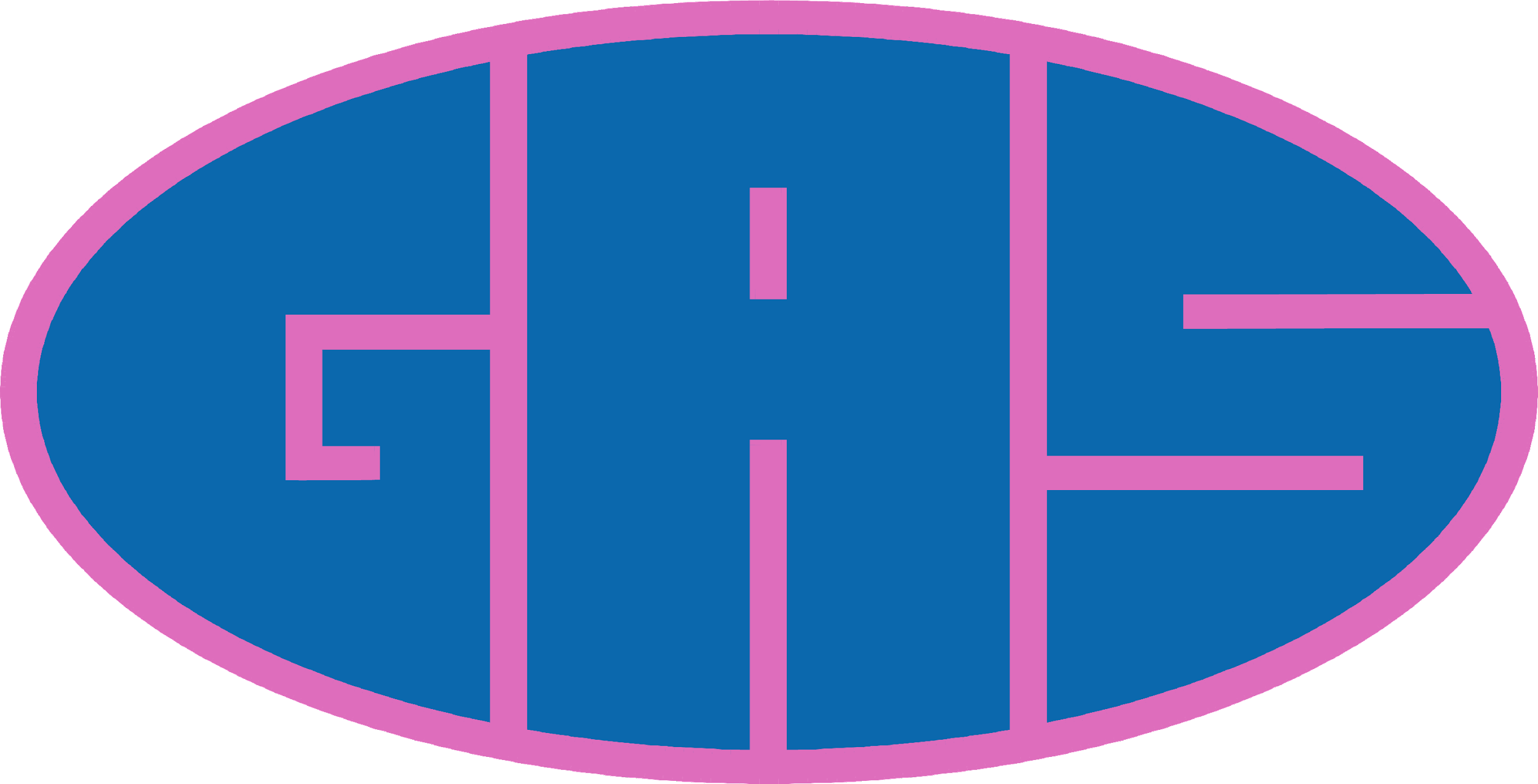 PREGHIERA
INCONTRO GAS E ADS 31/03/2023
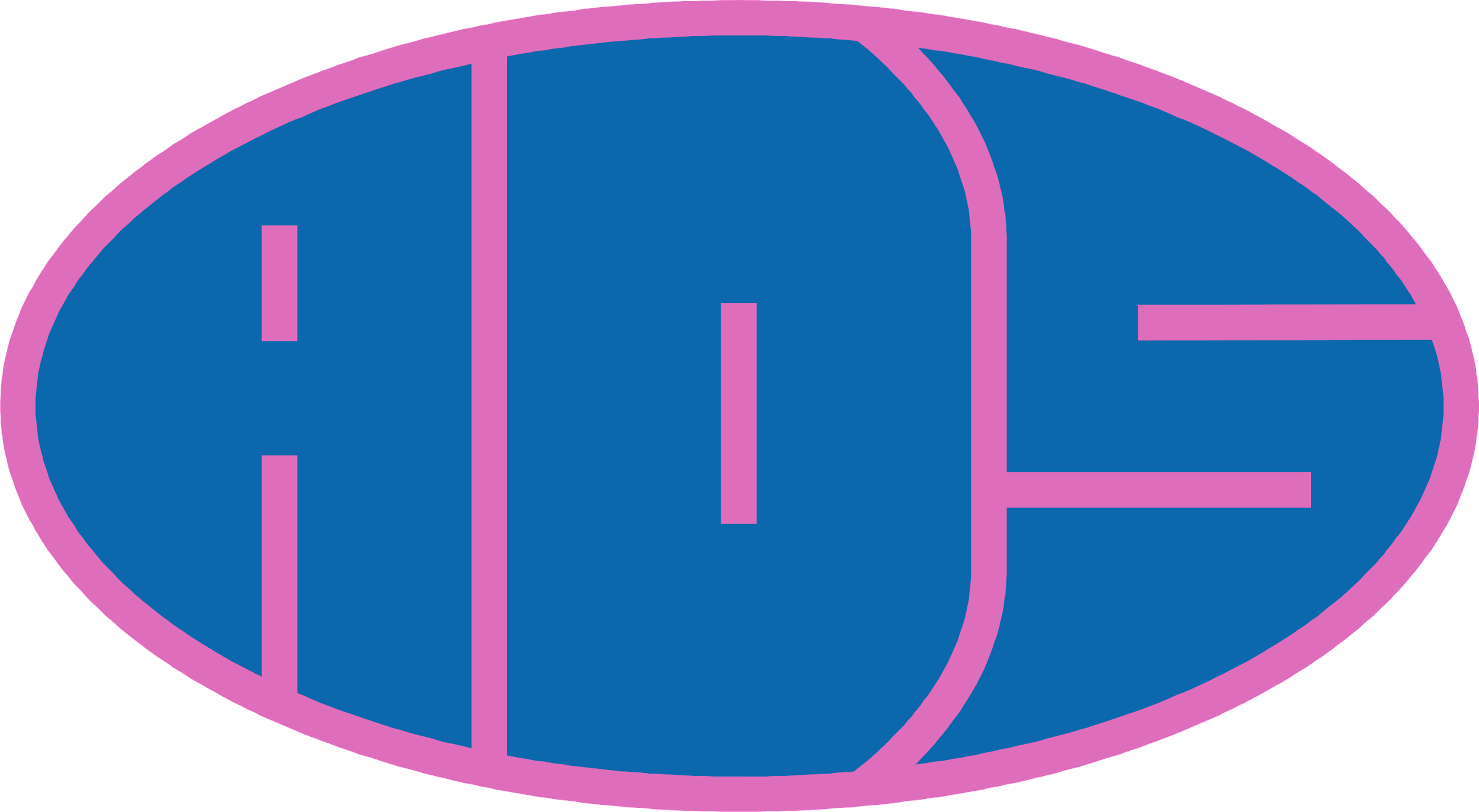 [Speaker Notes: Autofinanziamento con torte]
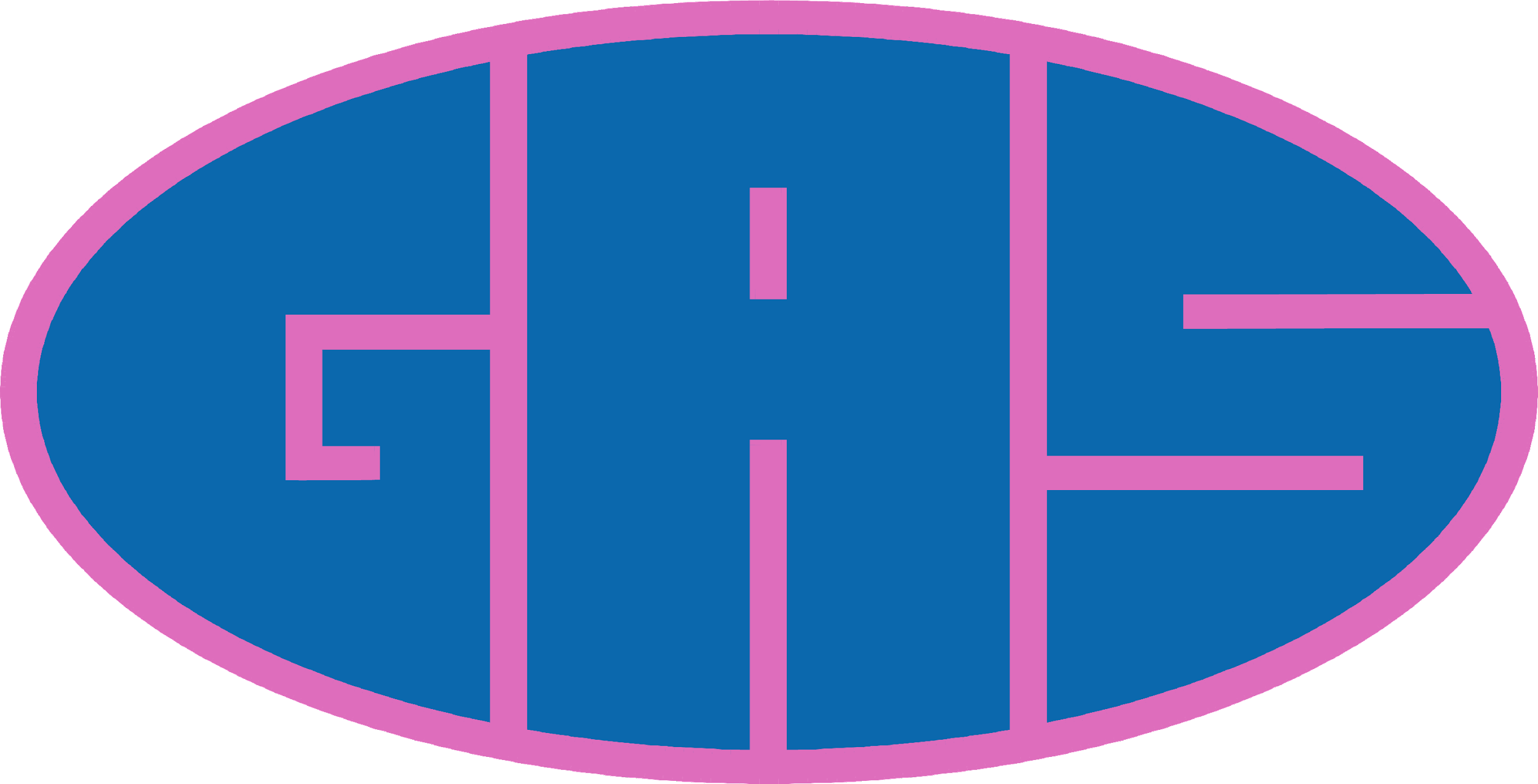 Invochiamo la tua presenza
Invochiamo la tua presenza
Vieni Signor
Invochiamo la tua presenza
Scendi su di noi
Vieni luce dei cuori
Dona forza e fedeltà
Fuoco eterno d'amore
Questa vita offriamo a te

Rit
Invochiamo la tua presenza
Vieni Signor
Invochiamo la tua presenza
Scendi su di noi
Vieni consolatore
Dona pace ed umiltà
Acqua viva d'amore
Questo cuore apriamo a te

Vieni spirito
Vieni spirito
Scendi su di noi
Vieni spirito
Vieni spirito
Scendi su di noi

Vieni su noi
Maranathà
Vieni su noi spirito
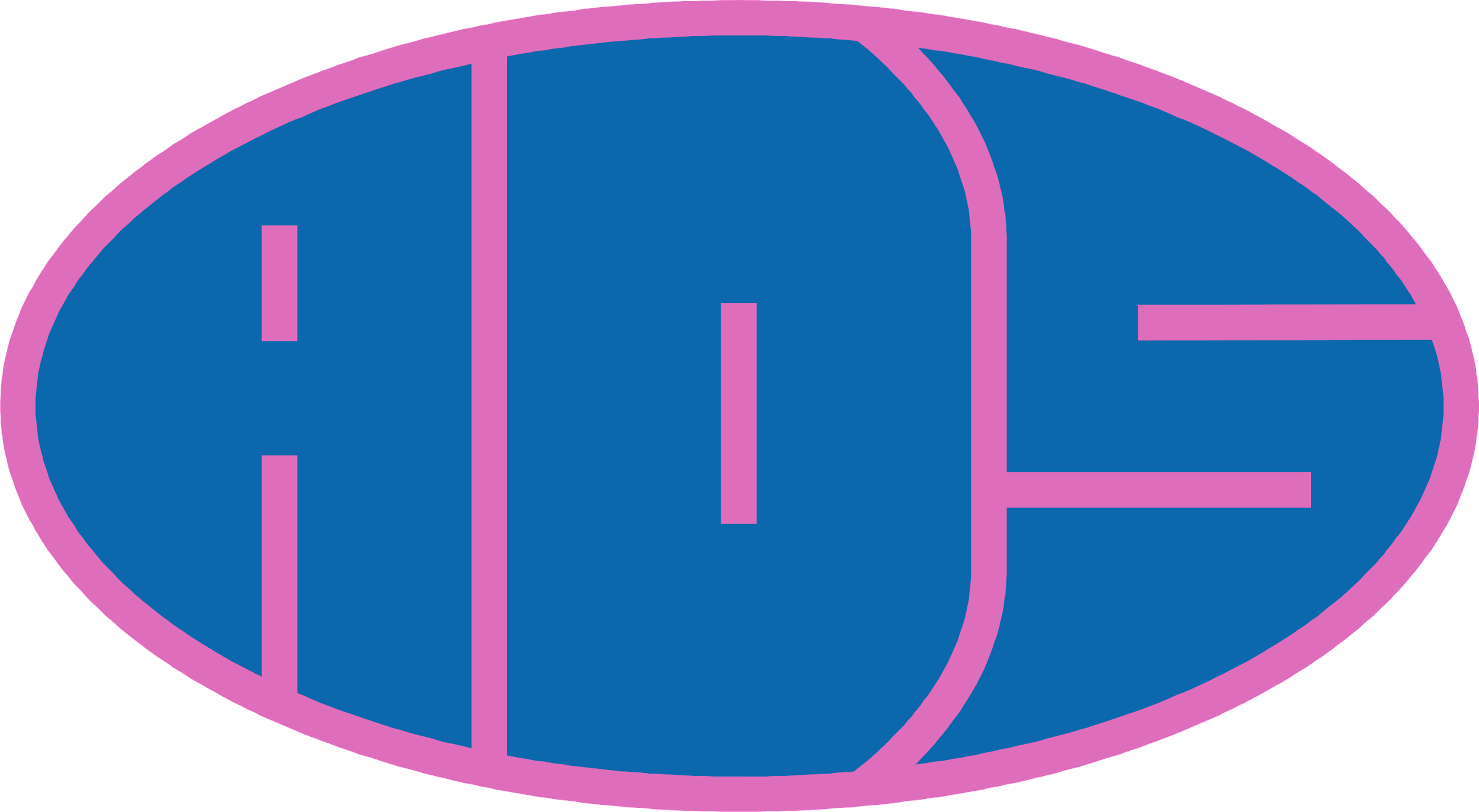 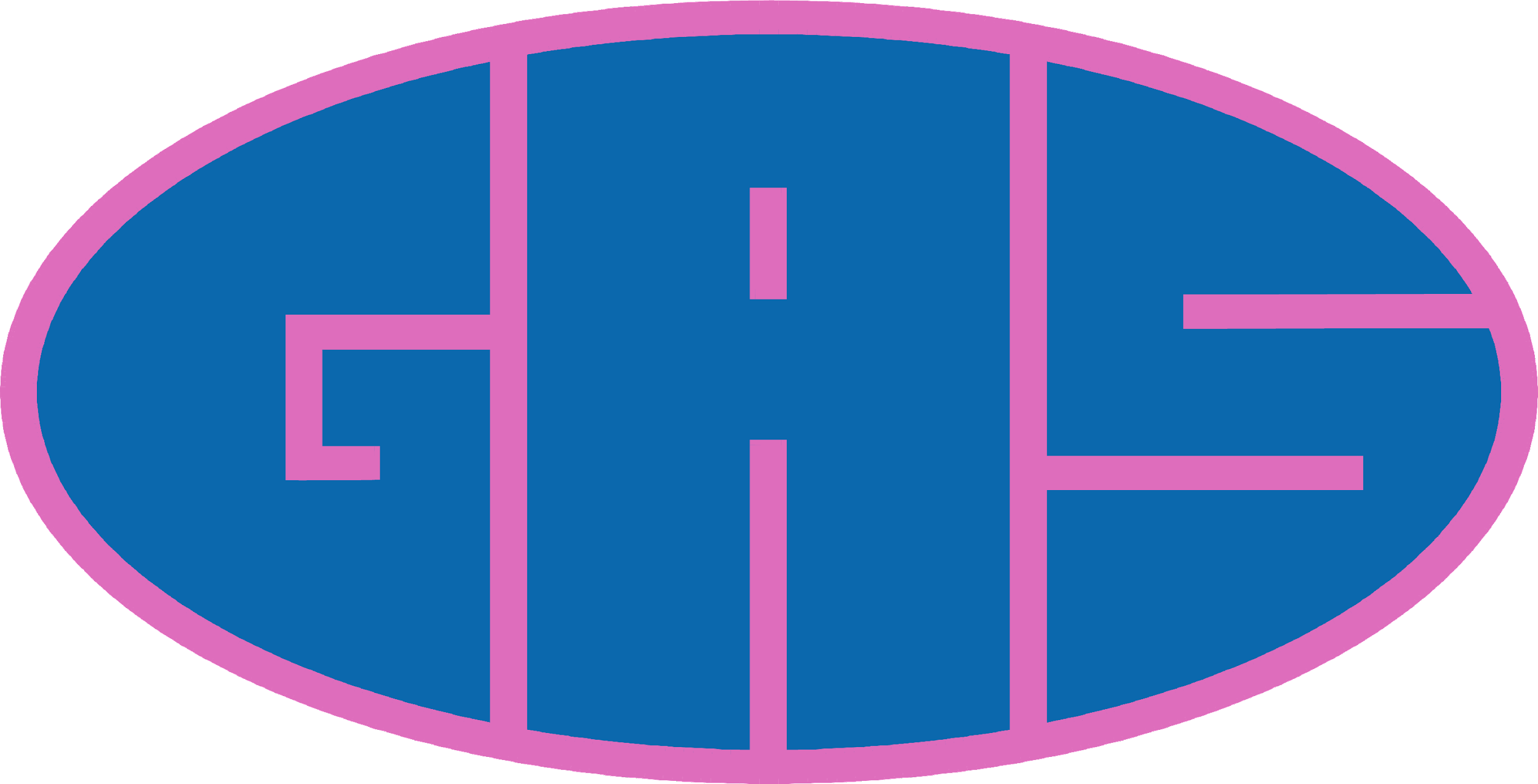 Dal Vangelo secondo Giovanni (10, 31-42)
In quel tempo, i Giudei portarono di nuovo delle pietre per lapidarlo. Gesù rispose loro: «Vi ho fatto vedere molte opere  buone da parte del Padre mio; per quale di esse mi volete lapidare?». Gli risposero i Giudei: «Non ti lapidiamo per un'opera buona, ma per la bestemmia e perché tu, che sei uomo, ti fai Dio». Rispose loro Gesù: «Non è forse scritto nella vostra Legge: Io ho detto: voi siete dei? (...)
Se non compio le opere del Padre mio, non credetemi;
ma se le compio, anche se non volete credere a me, credete almeno alle opere, perché sappiate e conosciate che il Padre è in me e io nel Padre». Cercavano allora di prenderlo di nuovo, ma egli sfuggì dalle loro mani. Ritornò quindi al di là del Giordano, nel luogo dove prima Giovanni battezzava, e qui si fermò. Molti andarono da lui e dicevano: «Giovanni non ha fatto nessun segno, ma tutto quello che Giovanni ha detto di costui era vero». E in quel luogo molti credettero in lui.
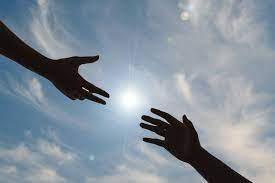 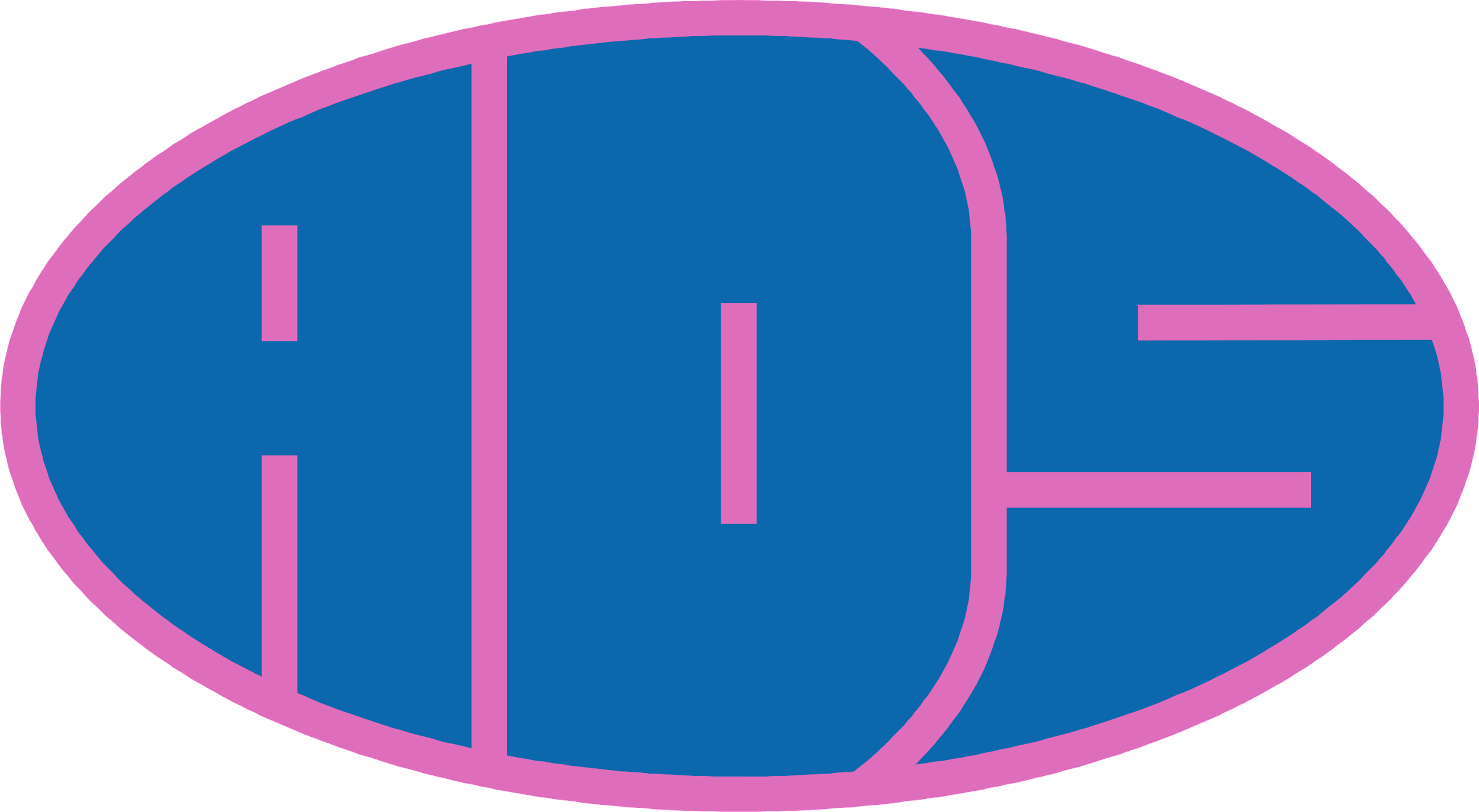 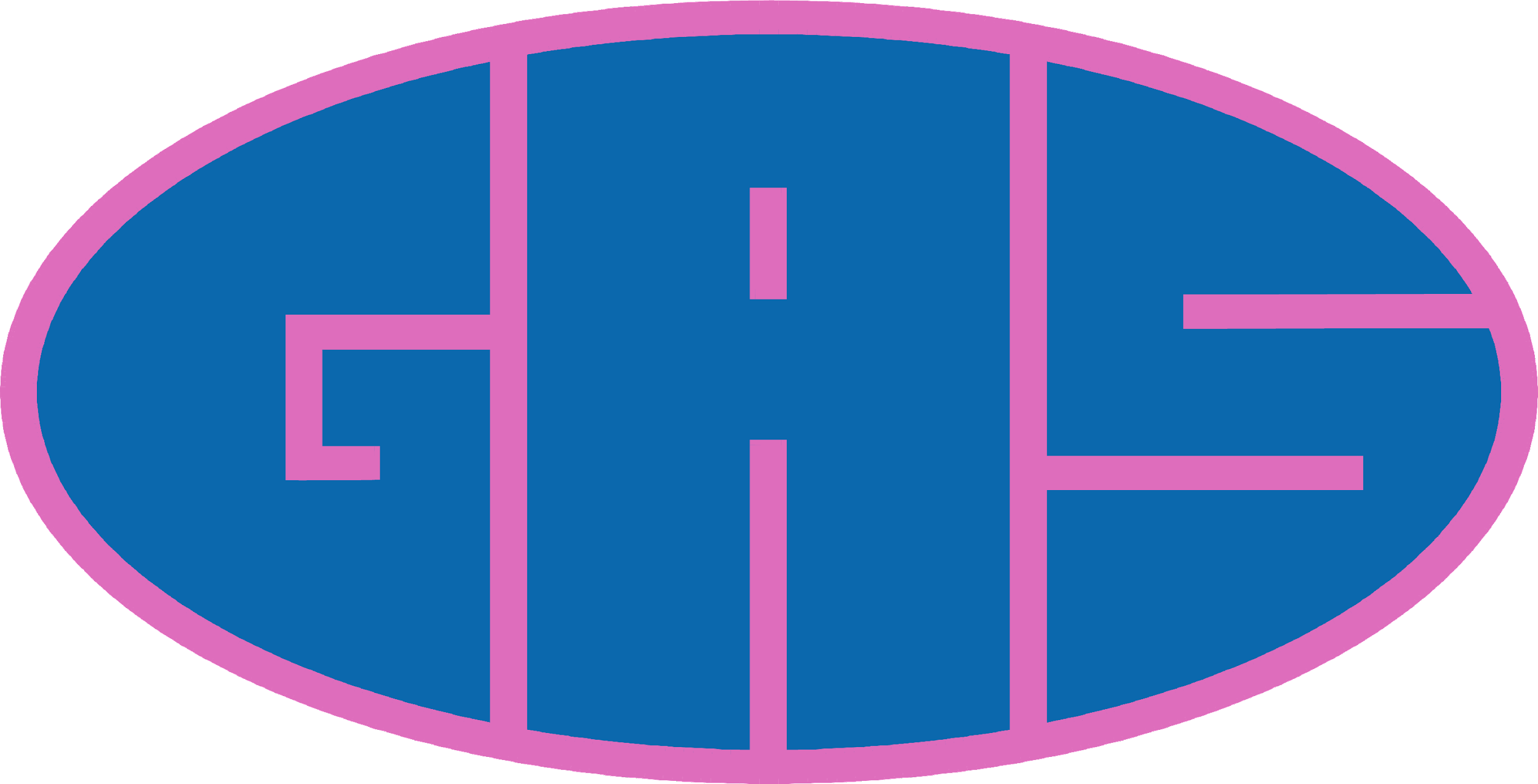 Oggi sono GRATO per…
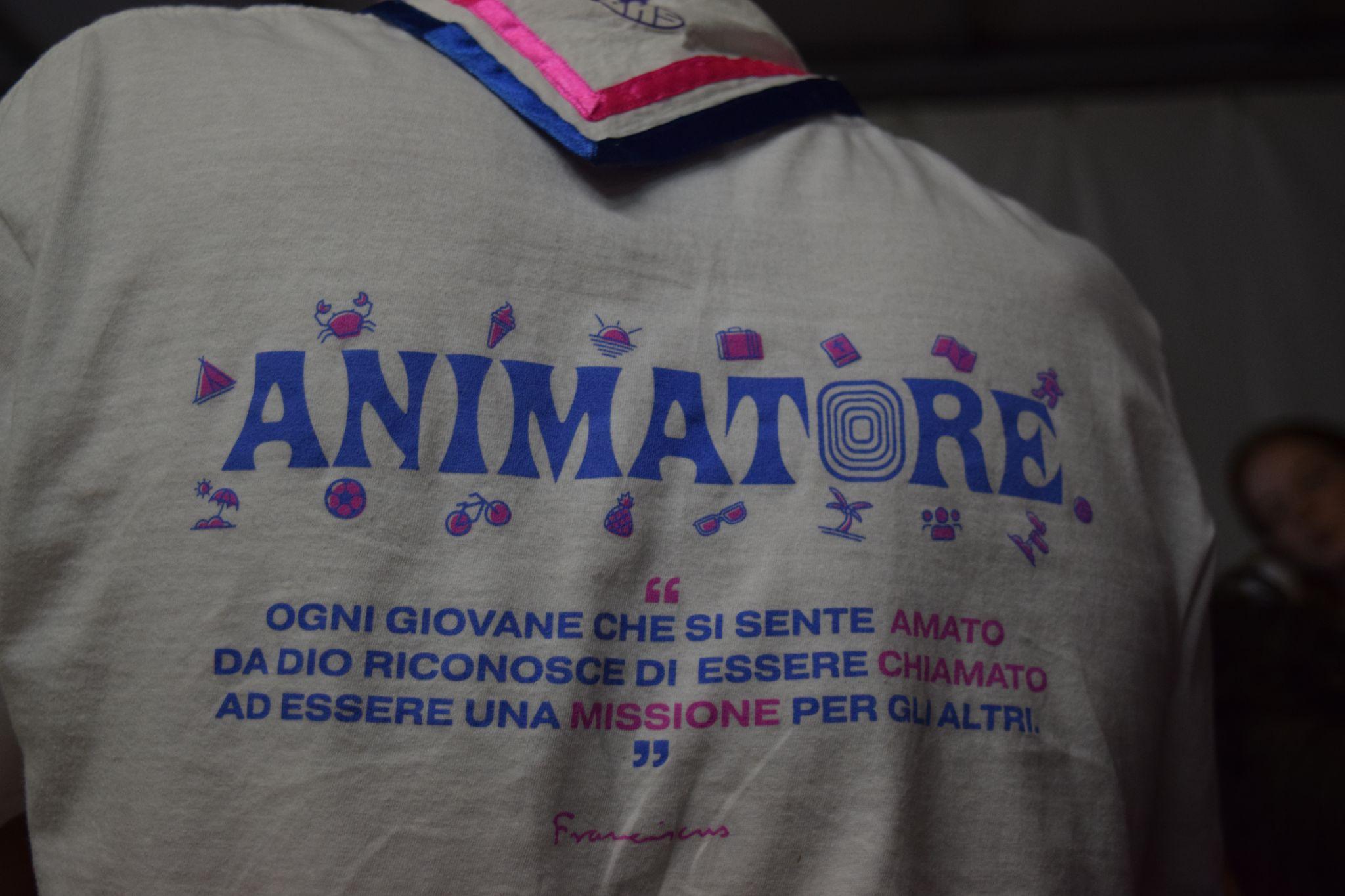 INSIEME: Ave Maria
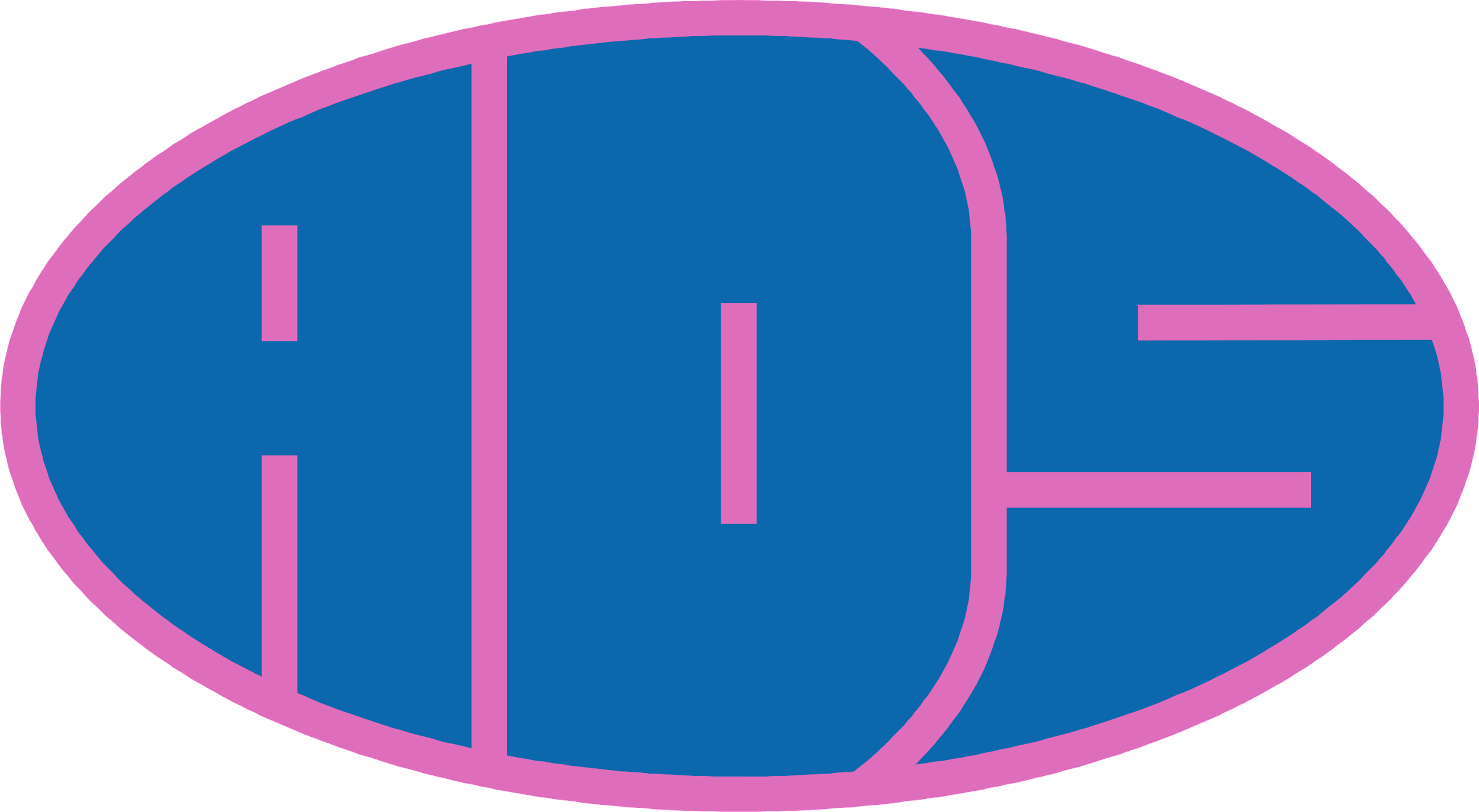